WELCOME 
THE PRESENTATION WILL BEGIN SHORTLY
Housekeeping
Thank-you for coming today!

Your cameras are off and you will be muted throughout this presentation.

If you have a question, please submit it in the Q&A box (which you can do throughout the presentation).

We will answer as many questions as we can at the end of the presentation.

We will house questions in an FAQ section on the Evergreen Festival business info page (you will receive the link after this presentation).
November 28 – December 21, 2020Halifax, Nova Scotia
Landscape: Existing Markets/Events in HRM to complement (pre-COVID)
Dartmouth Handcrafters (late Oct)
Christmas at the Forum (early Nov)
Saltscapes Harvest Greets the Holidays (early Nov)
Christmas Craft Village Exhibition Park  (early Nov.)
NSDCC Christmas Craft (mid Nov)
Dal Christmas Craft Fair (late Nov)
Christkindl Market (early Dec)
Halifax Crafters Market (early Dec)
Glow Gardens	
Parade of Lights (Nov)
Parade Square Tree Lighting (Nov)
Halifax Lights Festival (Nov-Dec)
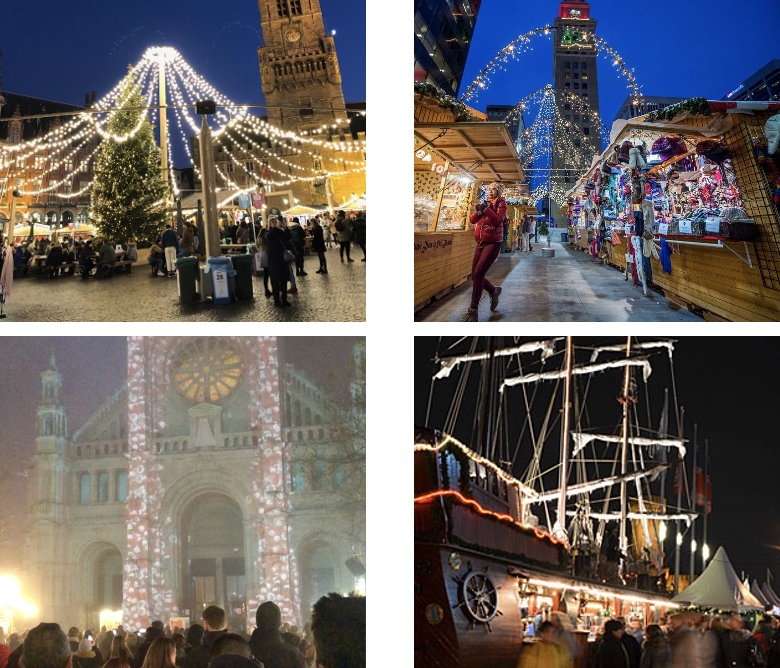 European Holiday Markets
GERMANY: Cologne Christmas MarketNov 25 - Dec 23
BRUGES:  WinterglowNov 22 – Jan 5
BRUSSELS: Winter WondersNov 29 – Jan 5
ANTWERP: Christmas MarketDec 7 – Jan 5
STRASBOUR: Christmas Market in France Nov 22 - Dec 30
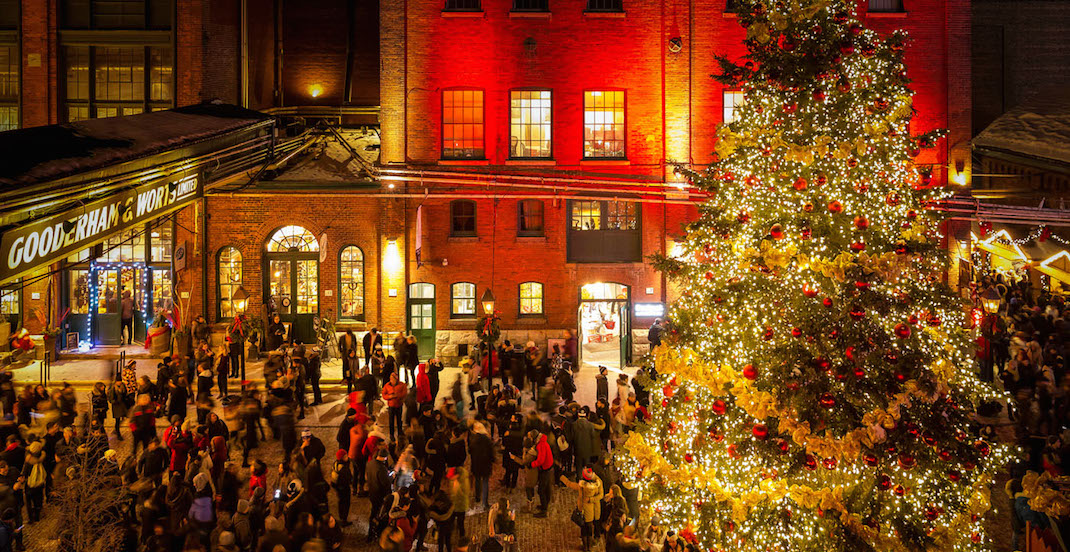 Canada & US Holiday Markets
TORONTO: Christmas Market at the DistilleryNov 14 – Dec 22
NEW YORK: Winter Village at Bryant ParkOct 31 – Mar 1
DENVER: The Denver Christkindl MarketNov 22 – Dec 23
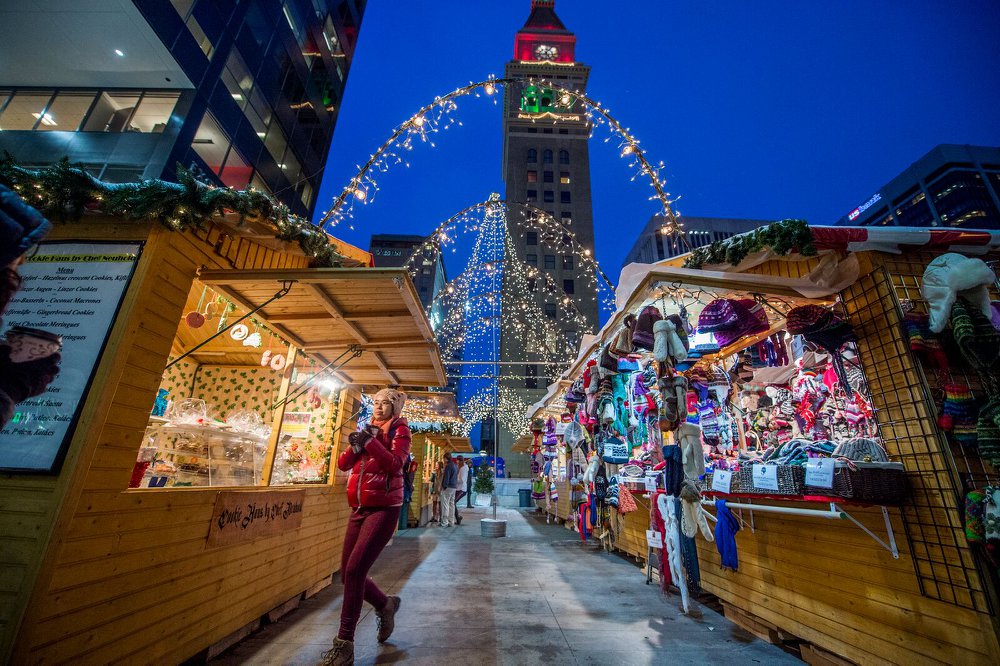 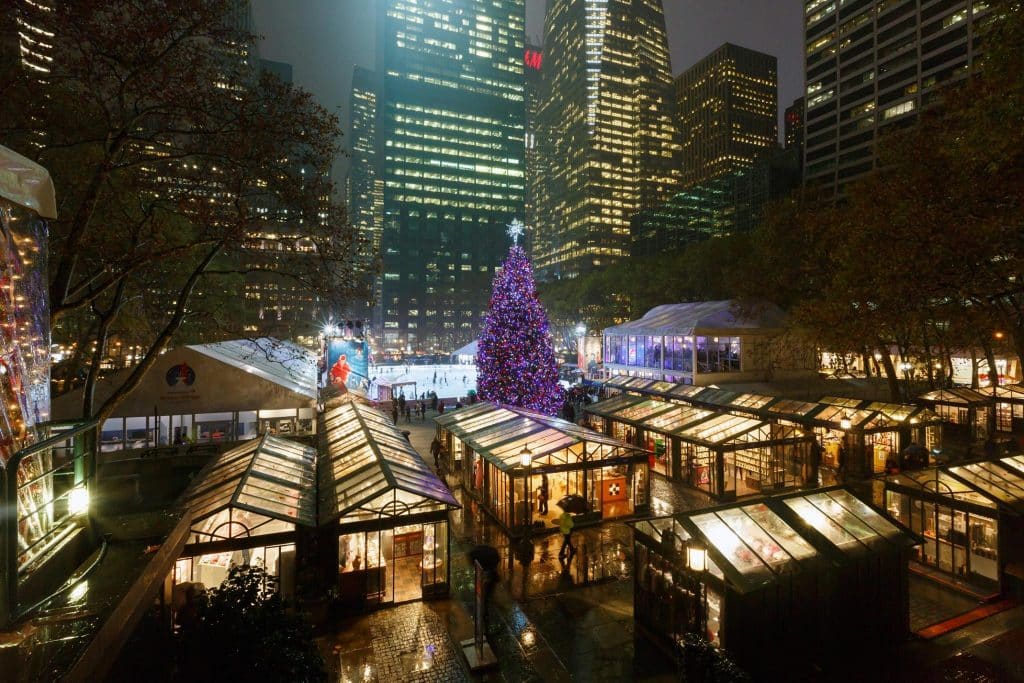 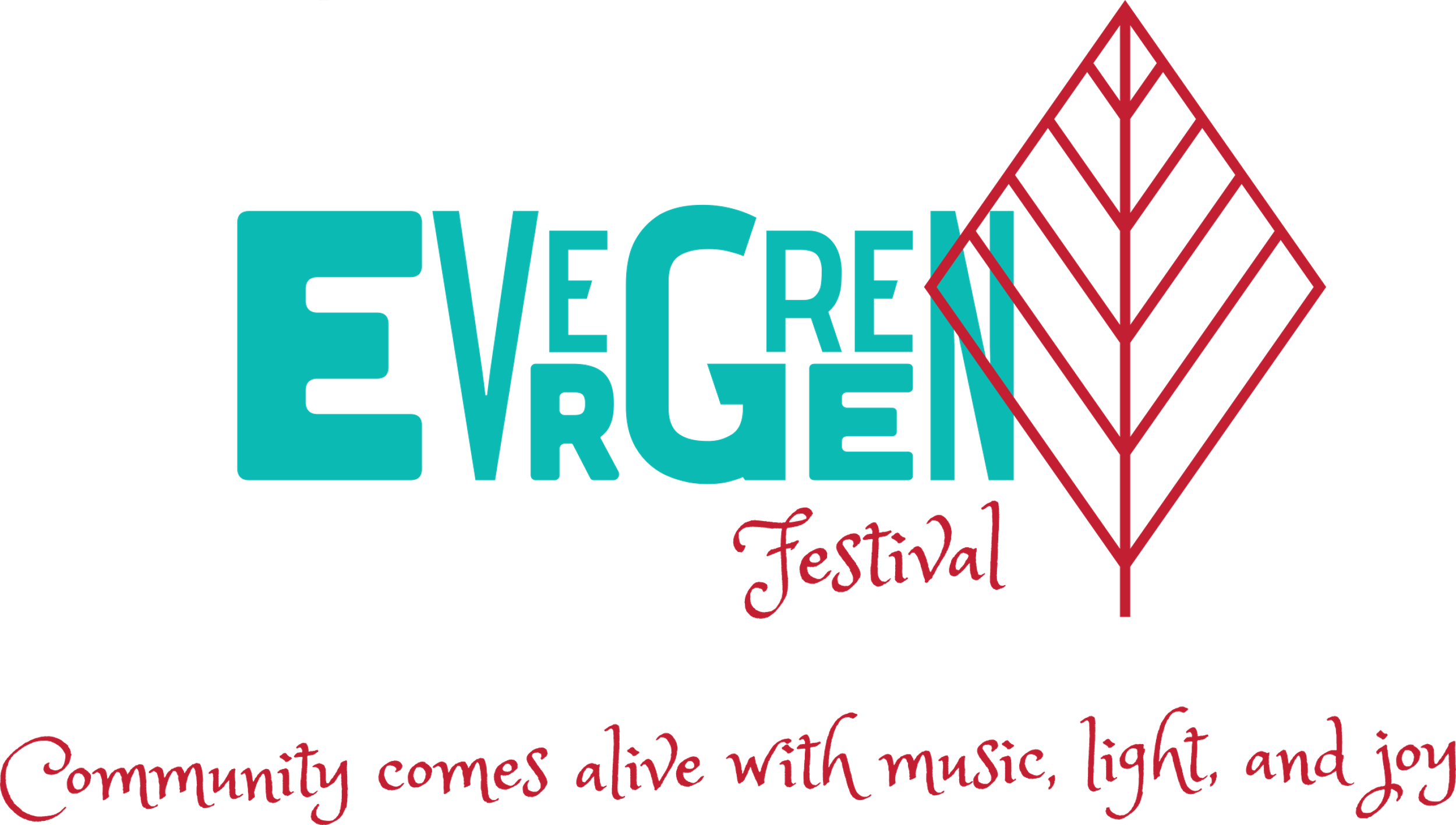 Nov. 28 – Dec. 21(Small Business Saturday to Winter Solstice)
Halifax waterfront & downtown
Wednesdays & Thursdays: 4 – 10pm
Fridays & Saturdays: Noon – 10pm
Sundays: Noon – 6pm
Why now?
More important than ever to support small, local businesses  
Patio season extension
Safe: outdoor & dispersed
Protocols set overall and practiced by each business
Virtual tie in to bring entertainment to homes (in Nova Scotia & beyond), but also to businesses
Consumer confidence builder, but also supports mental health and other important outcomes
Festival Features:
Evergreen Village (Halifax waterfront)Festival StageHoliday Market (24 Chalets)Light Experiences
Evergreen Festival of LightsCollection of Light Installations & Light Experiences 
Evergreen Patios, Events & ProgrammingSip & Savour the sights & support businesses/organizations
Evergreen Packages & GetawaysNova Scotia/Atlantic Region
Festival of Lights
An outdoor, walkable trail of lights stringing together downtown to the waterfront stretching from:
Spring Garden Road
Peace and Friendship Park
Argyle Street
Grand Parade
Halifax waterfront from Historic Properties to Halifax Seaport
Charitable Organization Collaborations
Corporate Creations with Community
Storefront Displays
Let’s start a new tradition, together.
Marketing Plan Components
Evergreen Festival Website  (evergreenfestns.com)
Evergreen Festival Social Media Channels (@evergreenfestns)
Partner Social Media Strategy
PR Plan – press release, interviews, etc.
Marketing Collateral
Paid Marketing Campaign ~$100K in media
Within the HRM and throughout the Maritimes
Content Capture (photography, b-roll, etc.)
FESTIVAL DATES: Nov 28 – Dec 21
Target Key Dates
FESTIVAL DATES: Nov 28 – Dec 21
TEASER
Oct 21 – Nov 8
AWARENESS
Nov 12 – Nov 22
ENGAGEMENT
Nov 23 –Dec 21
- Website Landing Page goes live
 - Social Media begins
- Website: event info live
 - Social Media ramps up
 - Partner Social Media begins
Paid Media begins
- Completed Website: Restaurant, Hotel, Retail info*
 - Social Media continues
 - Partner Social Media continues
Paid Media continues
PR begins
Collateral distributed
Wayfinding Signage goes up
*Info from restaurants & hotels:  Nov 3
Food and Beverage Plan:
Introducing Evergreen Soups & Sips:  Warm up with yummy bevies and soups on-the-go as you savour the sights and sounds of the Evergreen Festival.
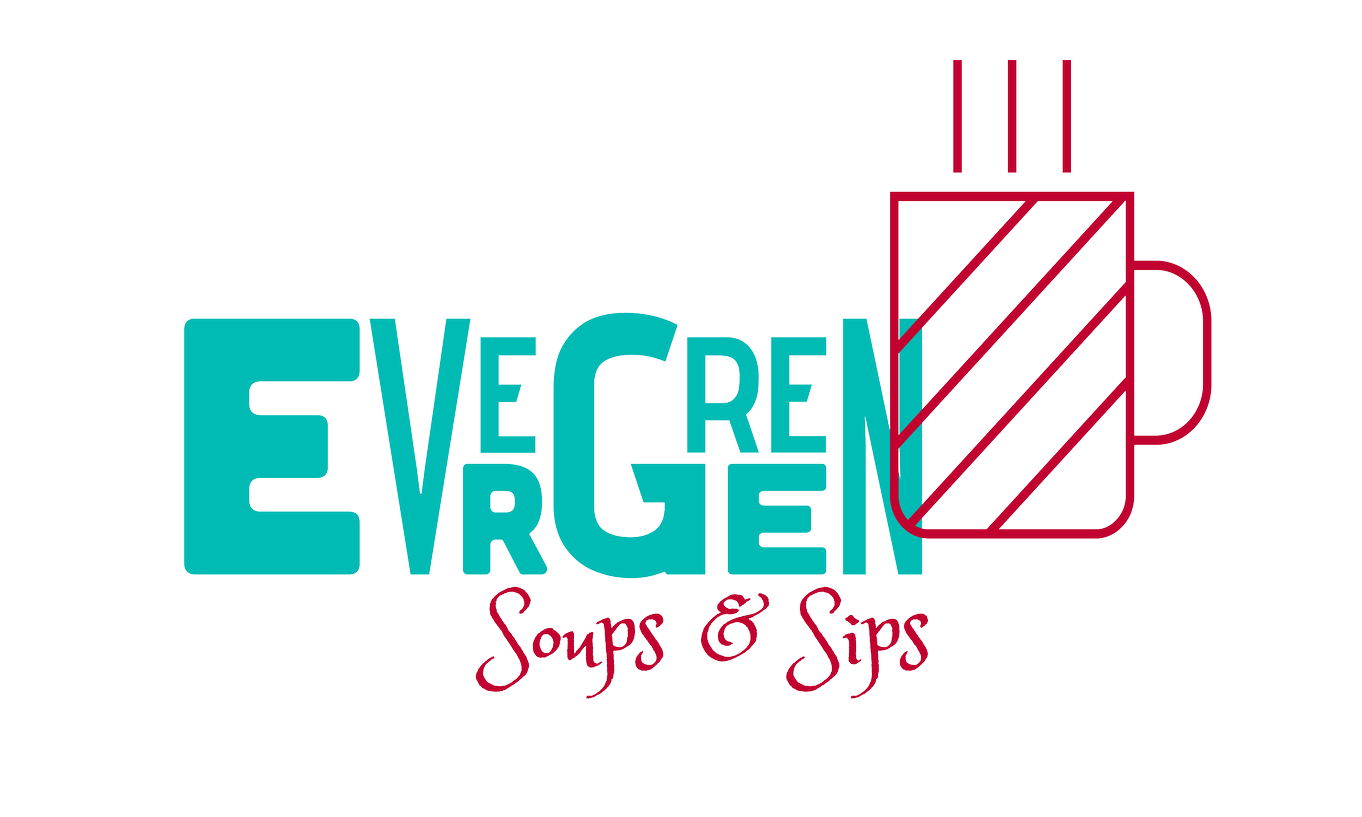 Participation Requirement:
Create a festival-inspired beverage and/or soup.
Will be promoted as an on-the-go program to encourage movement around the festival (but dine-in is an option as well).
Be creative - give it a memorable name!
Send us a nice photo for the website/social media.
DEADLINE TO SUBMIT YOUR OFFER: NOV 3
[Speaker Notes: Promotion:
Featured on the Evergreen website
Provide sticker with logo for your take-out cups/bowls
Promoted via social
May be used in marketing material]
What’s in a Name?
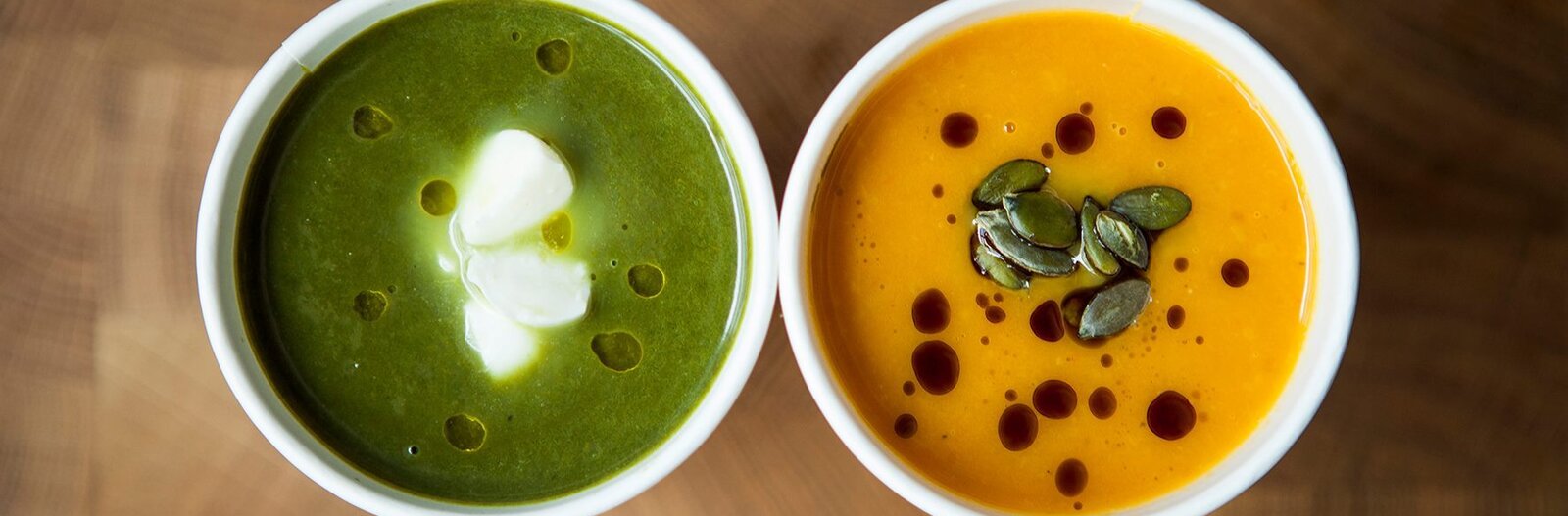 ​HO HO Hot Chocolate
EverGREEN Tea
Hot THAWcolate
Christmimosas
East Coast Coffee
Halifax Fogilicious 
Evergreen Eggnog
Polar Punch
Mulled Cider with a Twist
Ice Rink 
Festive Fruit Punch
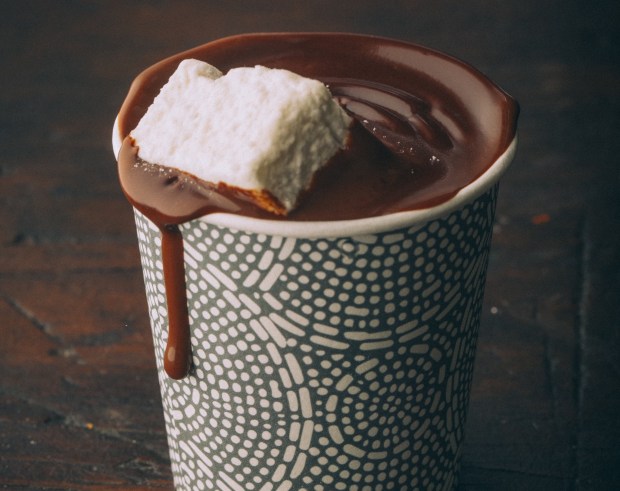 EverGREEN Goddess soup
Best EVERgreen Seafood Chowder
“Hey Hot Stuff” Spicy Soup
Blissful Butternut Squash
Winterful White Bean Soup
Fill Your Belly Beef & Potato Soup
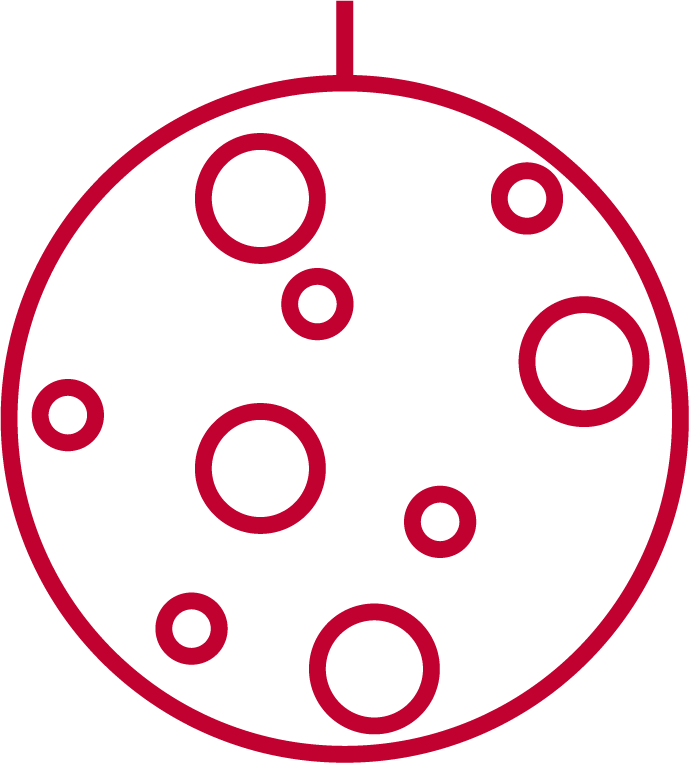 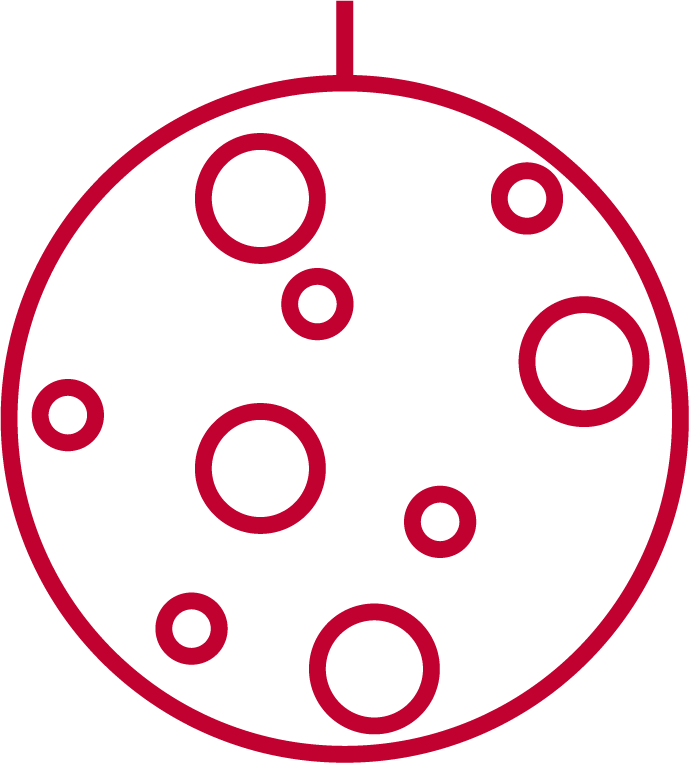 Create an EXPERIENCE!
LIGHTS! LIGHTS! LIGHTS!
Create warmth (literally and figurately!)
Decorate your patio (if you have one)
Play festive music
Put up Evergreen Collateral in your windows
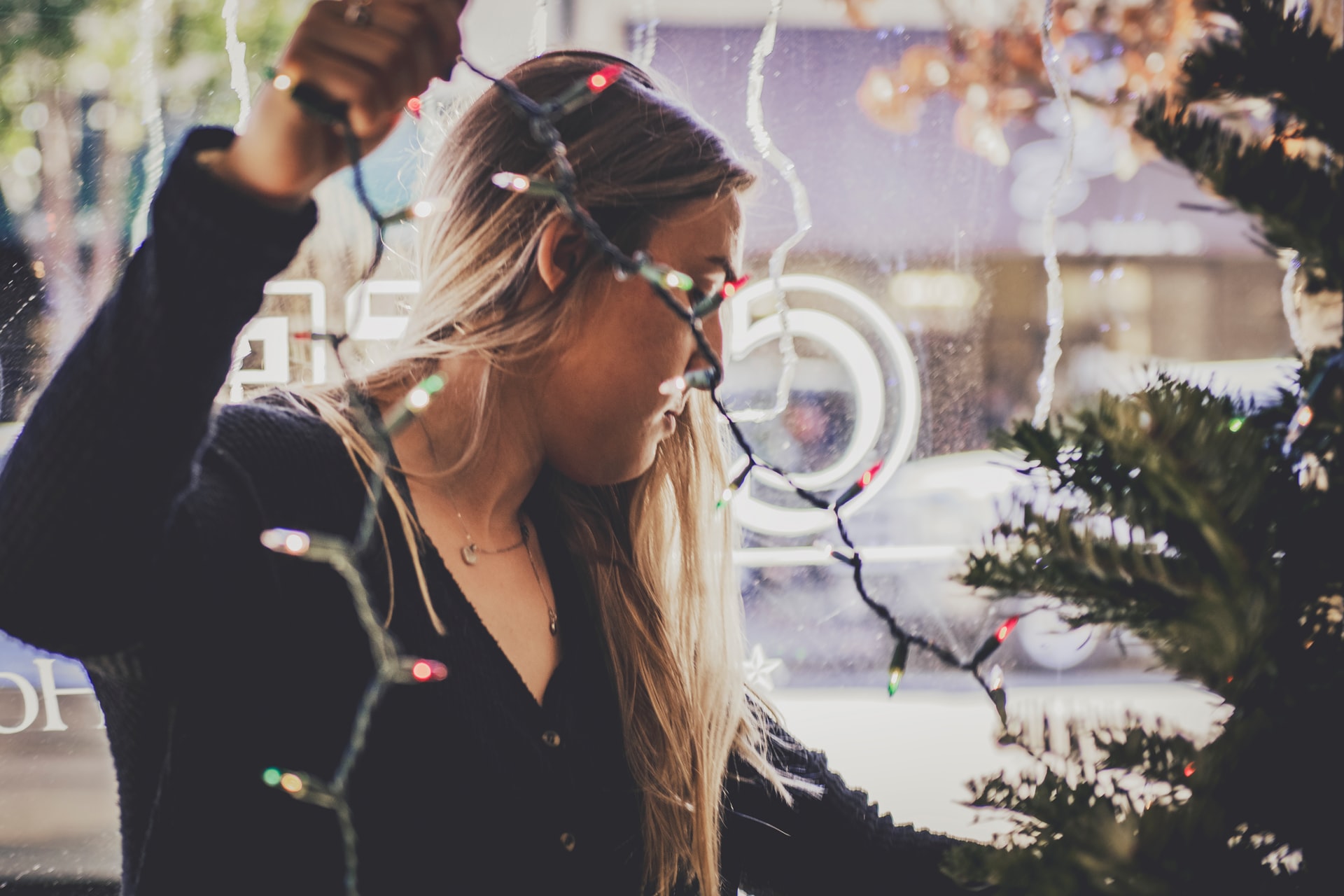 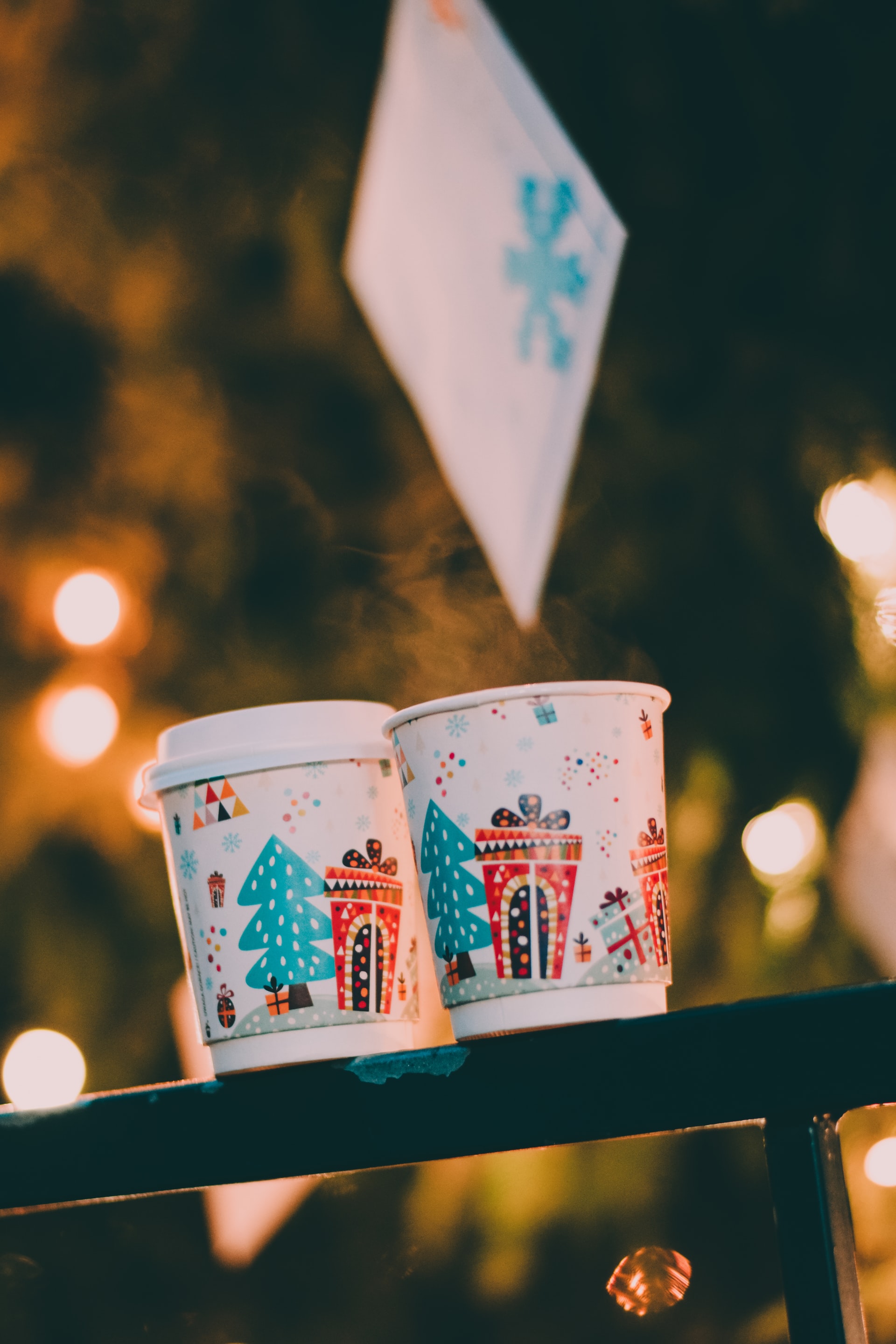 Hotel Packages
Savour all that Evergreen Festival has to offer by staying a single night or the entire week-end with one of these festive hotel offers!
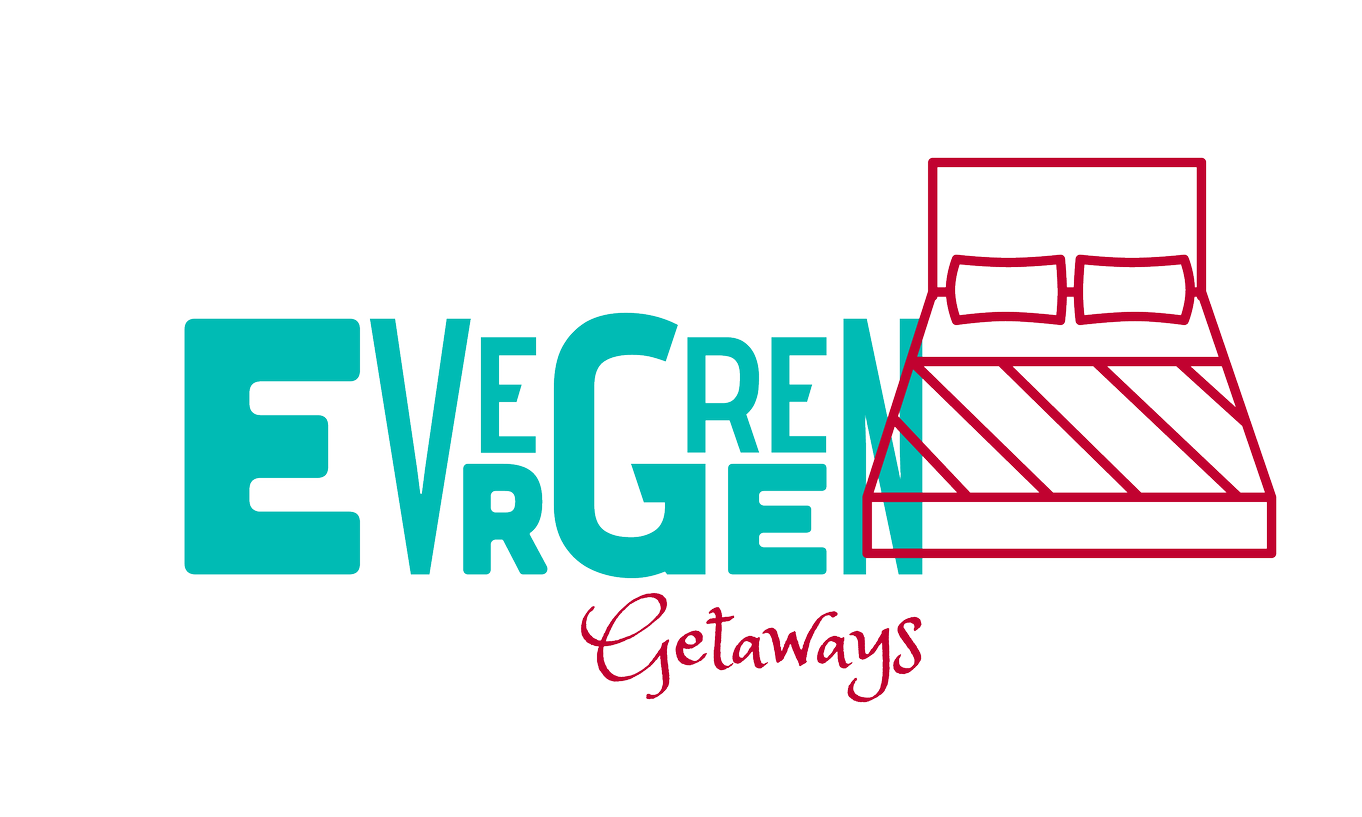 Participation Requirement:
Create a festive hotel package
Create an offer with your onsite restaurant OR
Partner with a restaurant or provide a gift card
Offer gift with stay (Festive local package)
DEADLINE TO SUBMIT YOUR OFFER:   NOV 3
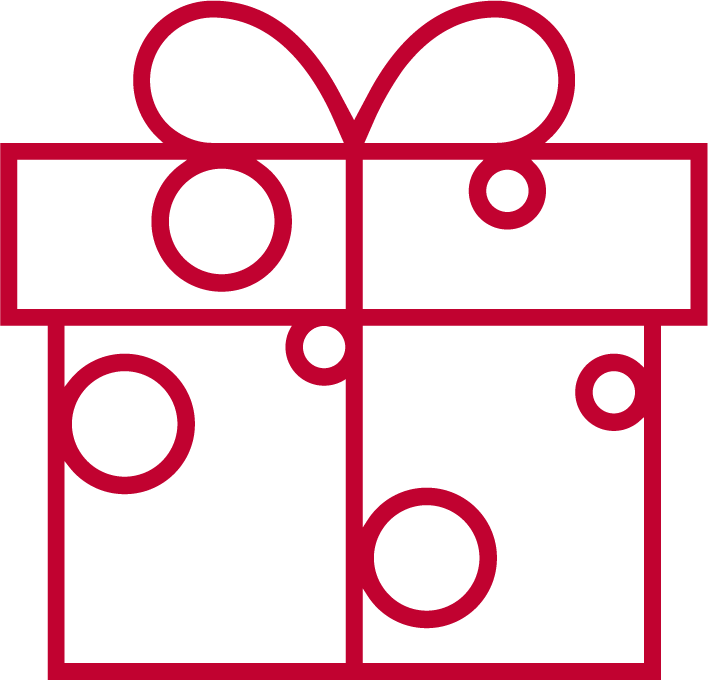 Retail Involvement
The Evergreen Festival’s key tie to retail will be in support of Shopping Under the Stars on Dec 4th.

 For more info on how to get involved, reach out to:
Scott MacKendrick, Spring Garden Area Association
→ scott@springgardenarea.com
Allana MacDonald Mills, Downtown Halifax Business Commission
→ allana@downtownhalifax.ca
Additional ways you can get involved:
Make your store/storefront festive!
Engage with the Festival’s social channels  @EvergreenFestNS
Let us (and shoppers!) know if you have extended hours or special promos by using the hashtag #OpenforEvergreen
Why Support Evergreen?
Encourage safe movement along the Waterfront and downtown coreJoin your community in supporting and celebrating our local economy, culture, and one anotherIncrease visibility for your business during the holiday shopping seasonIncremental sales for existing and pop-up businesses and operatorsYour support helps build a case to make this an annual eventBe a part of making the city feel alive!
Now what?
Expect and email following this meeting with:
 Copy of presentation
 Link to Evergreen Festival Info Page
 Ability to register (restaurant, hotel) – DEADLINE NOV 3!

Expect ongoing communications and updates

Follow the Evergreen Festival social media channels. (@evergreenfestns)

Please support the festival via your inclusion and your social channels. 

Encourage your neighbour to participate and be creative!
Let’s start a new tradition, together.